circumstances and situations
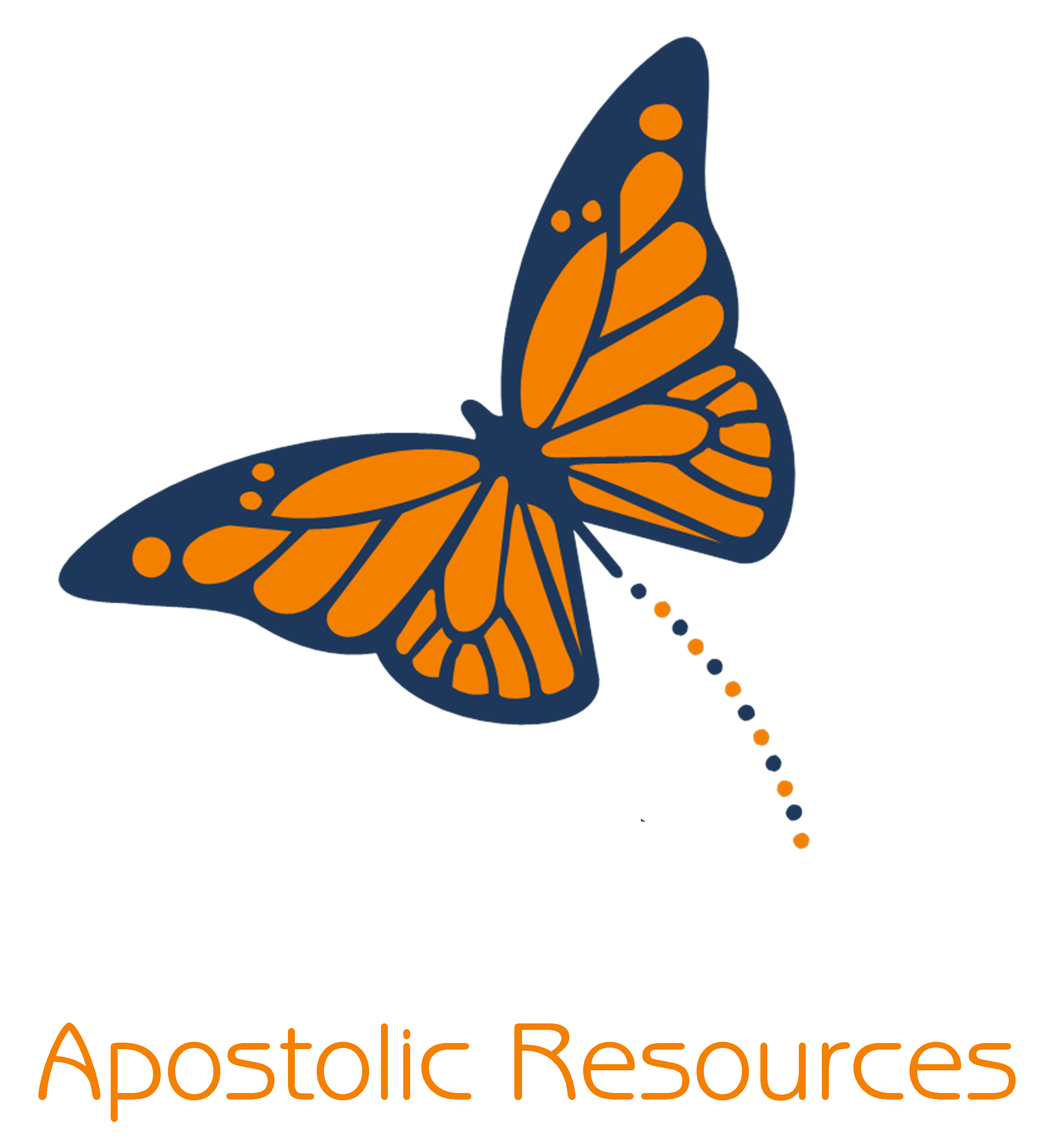 © Copyright 2016 Freedom Trust. All rights reserved. www.freedomtrust.org.ukFreedom Trust is a charity registered in England. Registered charity no 1039290. Registered office: Freedom Centre, 1 Howard Avenue, Barnstaple, EX32 8QA, UK.
And we know that God causes all things to work together for good to those who love God, to those who are called according to His purpose.

Romans 8:28 NASB
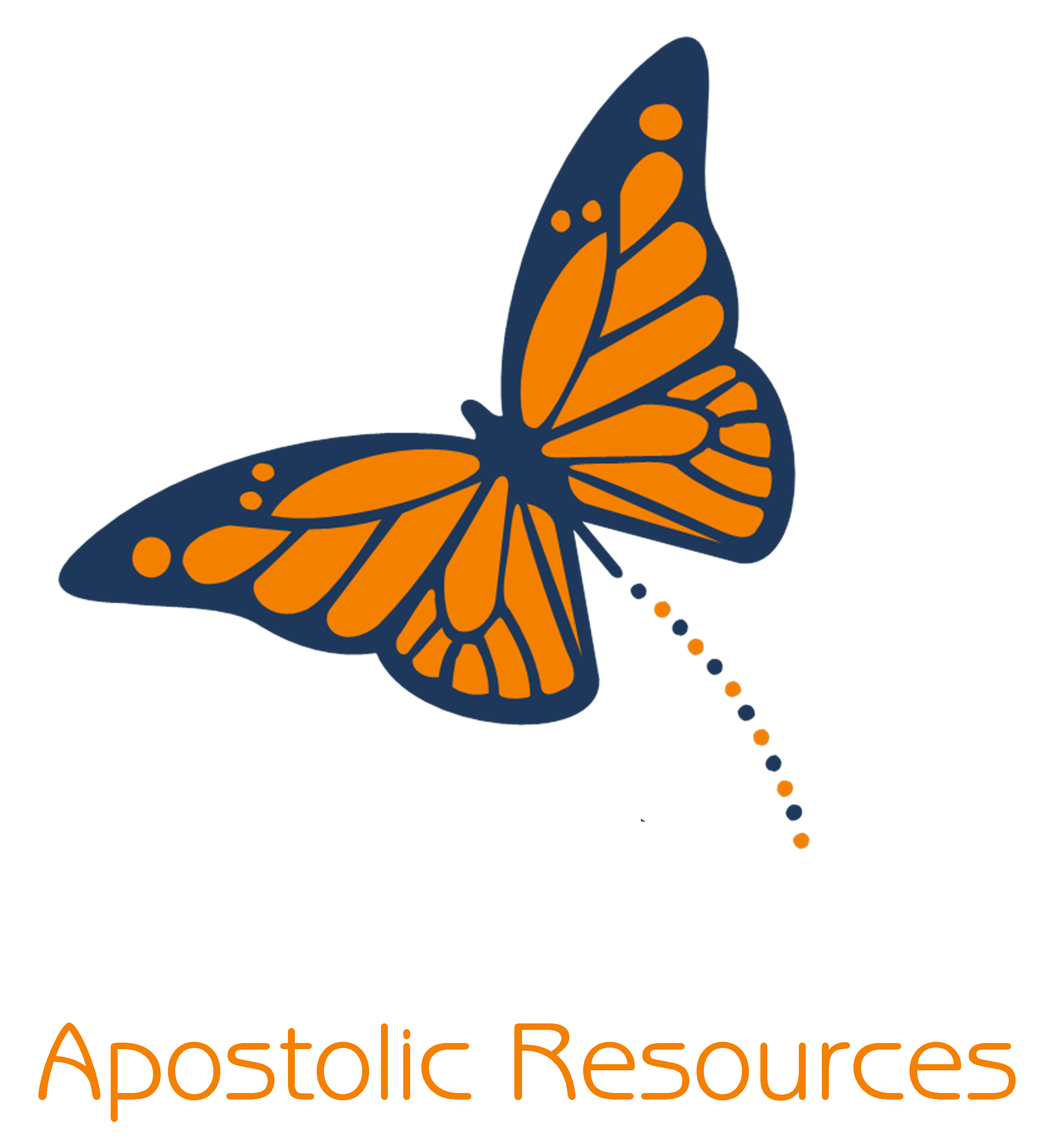 Consider it wholly joyful, my brethren, whenever you are enveloped in or encounter trials of any sort, or fall into any temptations. Be assured that the trial and proving of your faith bring out endurance and steadfastness and patience. But let endurance and steadfastness and patience have full play and do a thorough work so that you may be (people) perfectly and fully developed (with no defects), lacking nothing.

James 1:24 AMP Classic
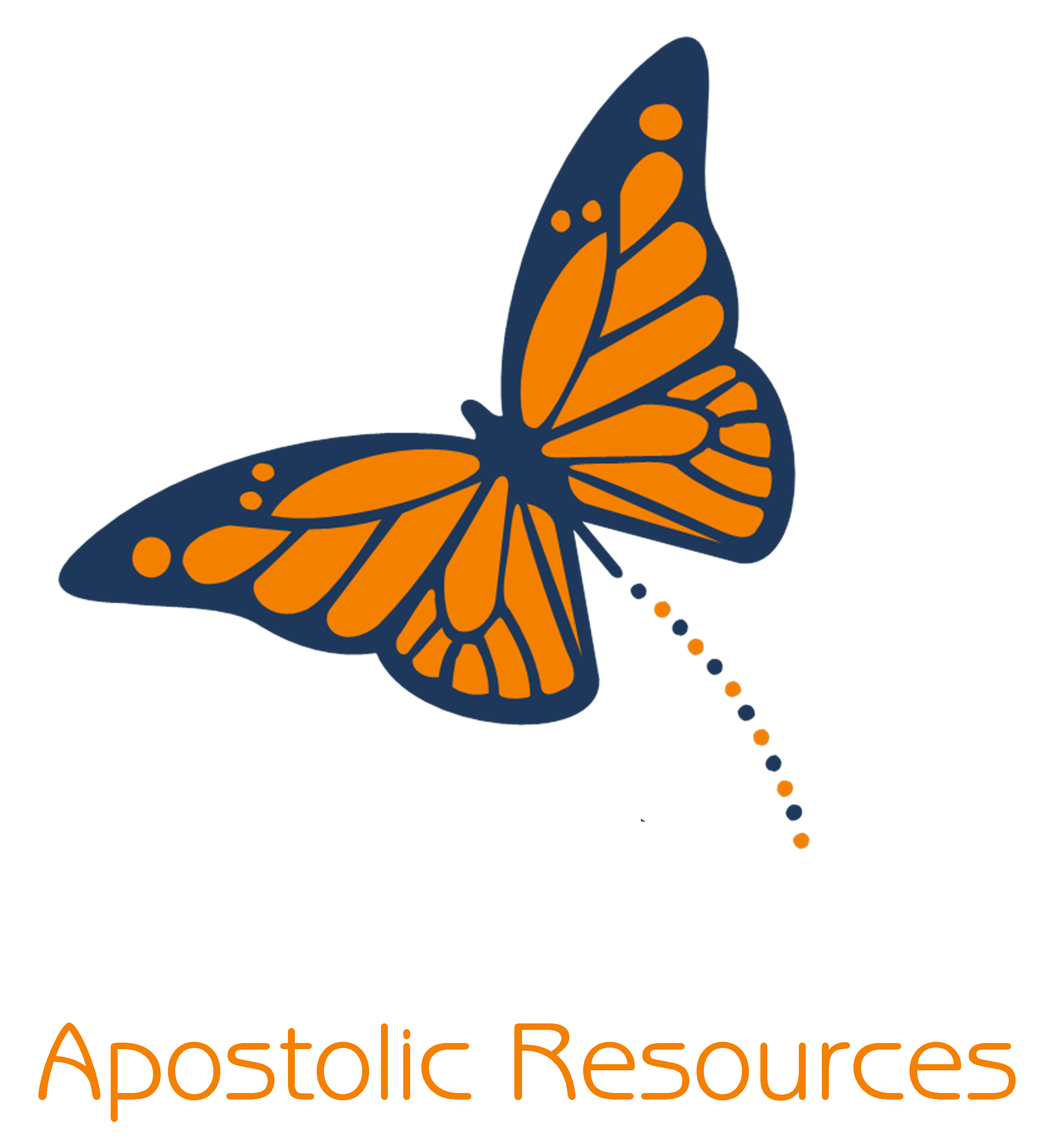 What is God teaching me?
What is God wanting me to overcome or deal with?
What is God’s provision in this season?
What is the enemy trying to thwart?
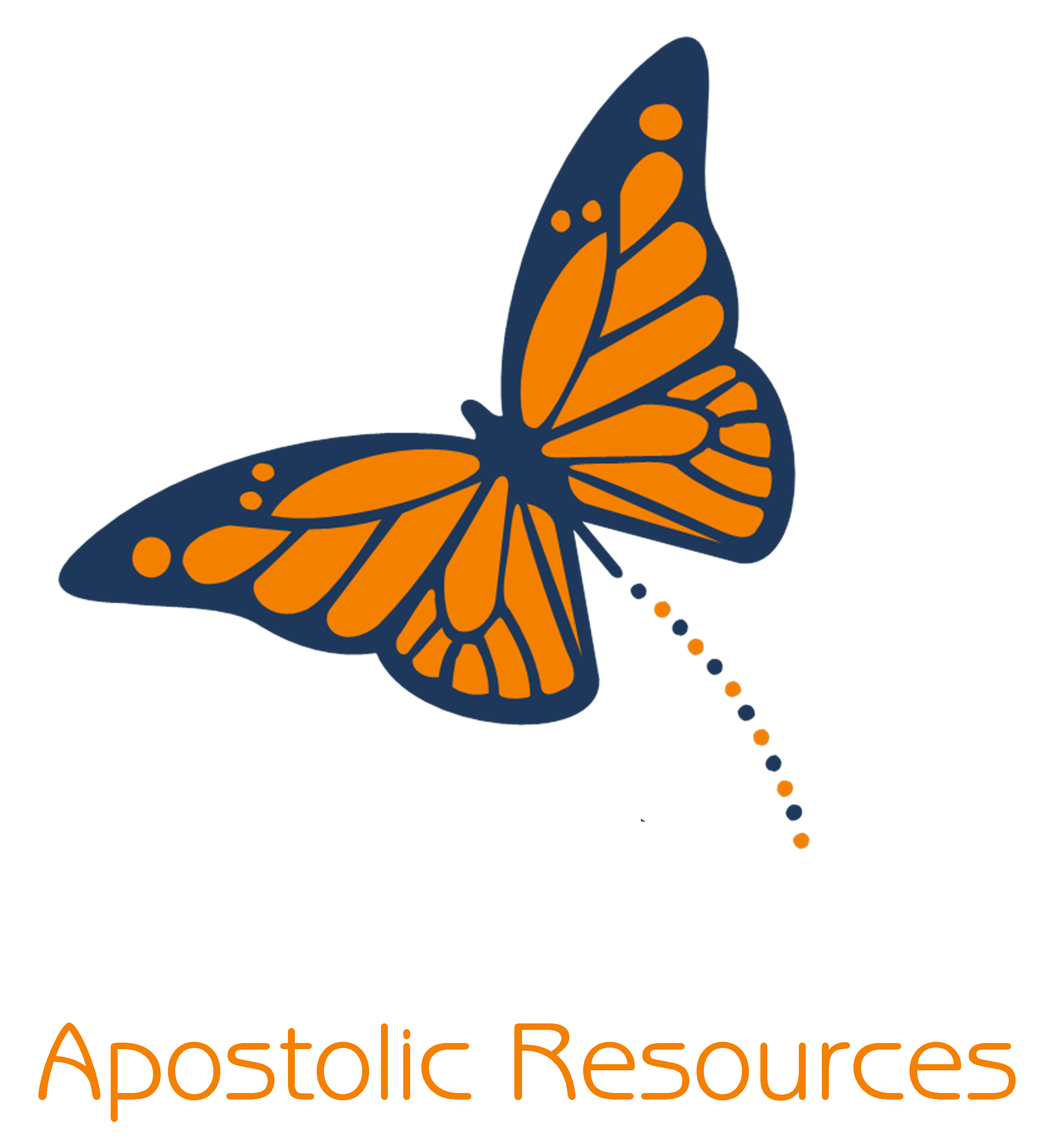 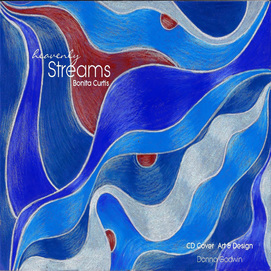 The music used in the activation is taken from ‘Heavenly Streams’ by Bonita Curtis.
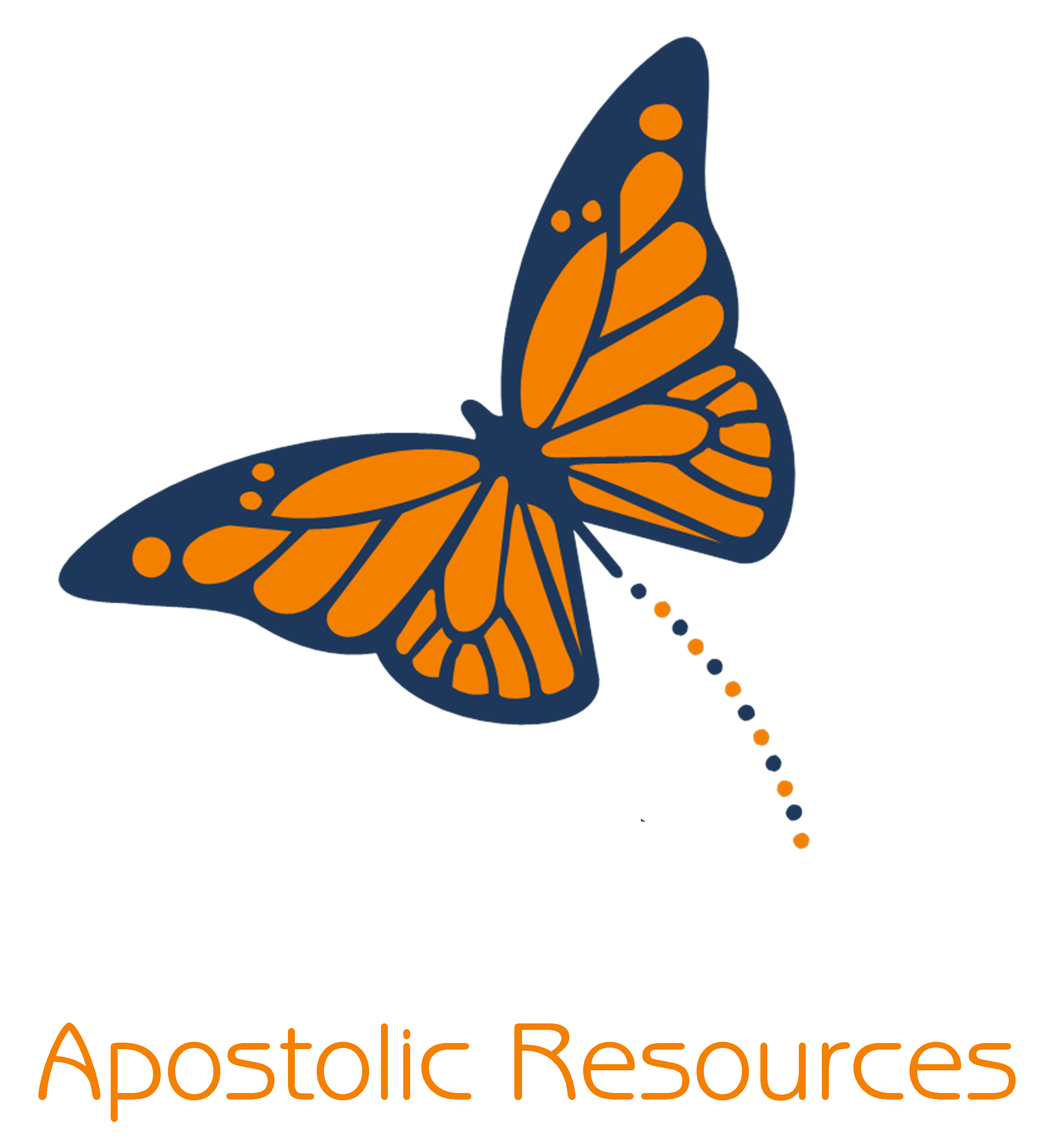